Meiosis
Vocabulary
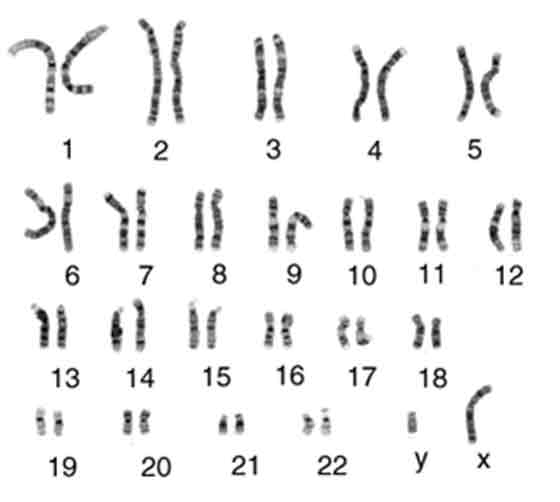 Karyotype
Sex Chromosome vs. Autosomes
Homologous Chromosomes
Gamete vs. Zygote
Meiosis
Produces four genetically unique gametes with half of the normal amount of genetic material
Required for sexual reproduction
We call it “Reduction Division”
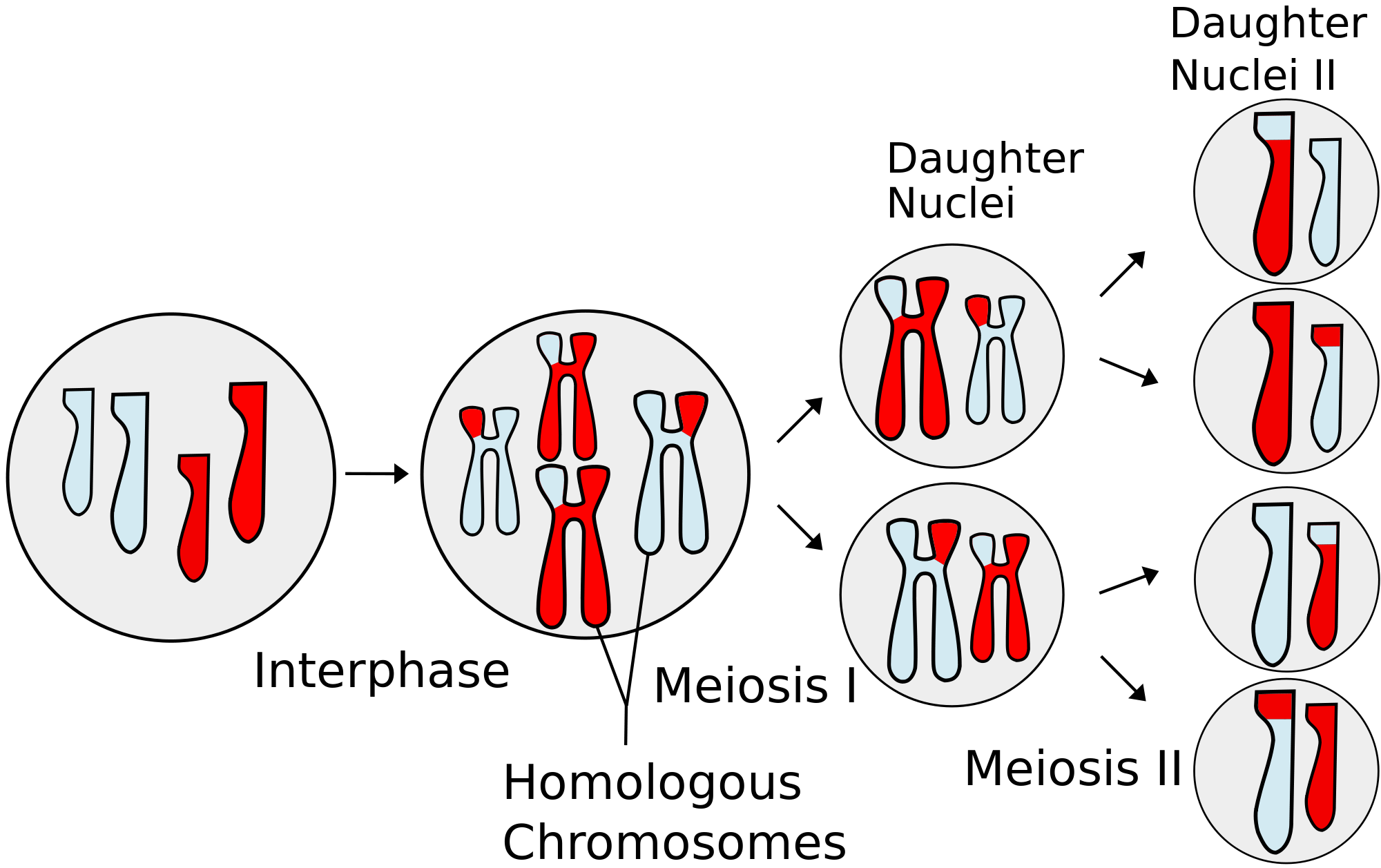 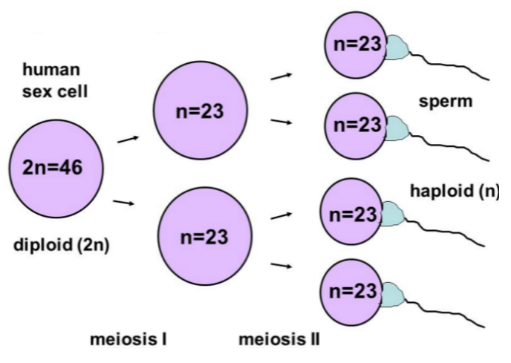 Mitosis vs. Meiosis Comparison
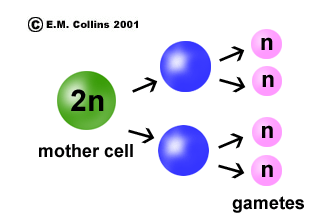 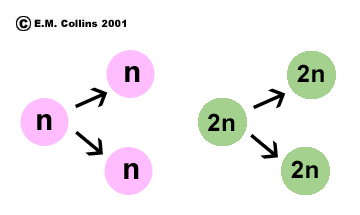 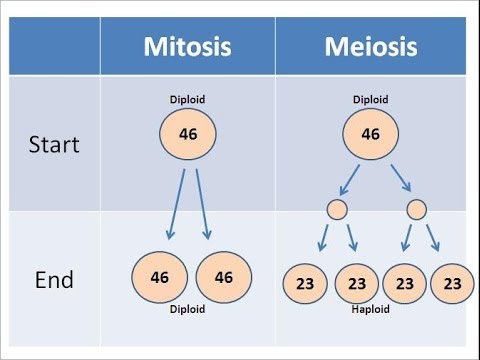 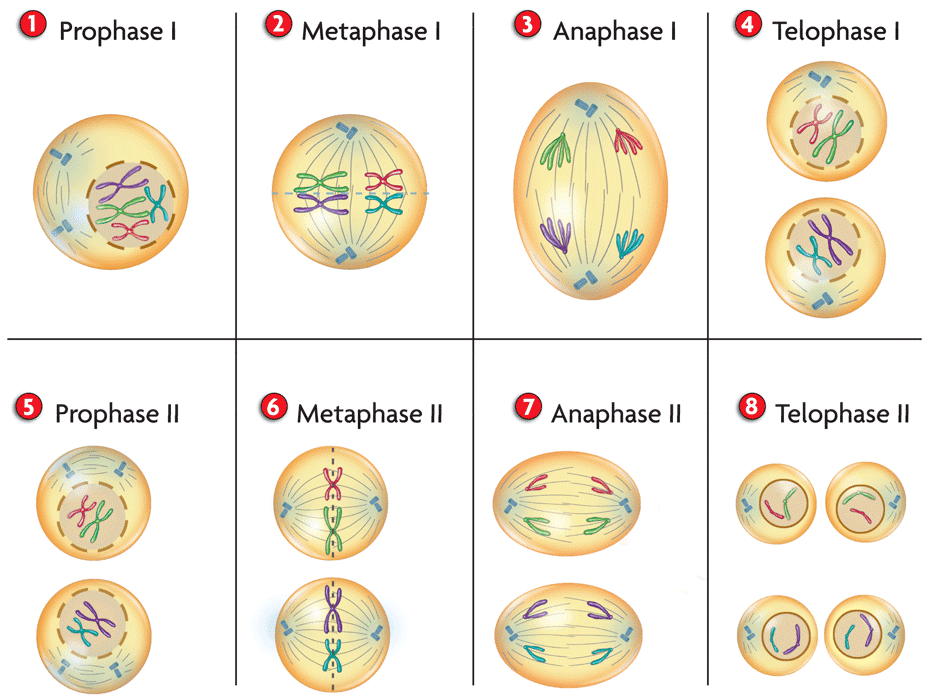 Starting Material for Meiosis - Interphase
Prophase I-“synapsis” = chromosome pairing-“tetrad”-“crossing over”-“chiasma”
Crossing Over (prophase I)
Homologous pairs of chromosomes exchange DNA.

Produces genetically unique chromosomes.
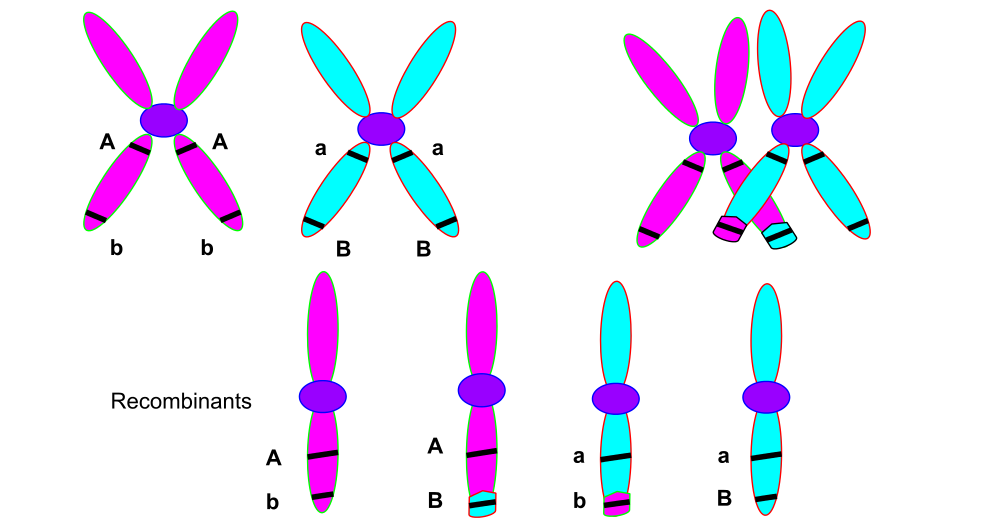 Metaphase I-homologous chromosomes line up in PAIRS (different from mitosis)-Independent Assortment
Independent Assortment
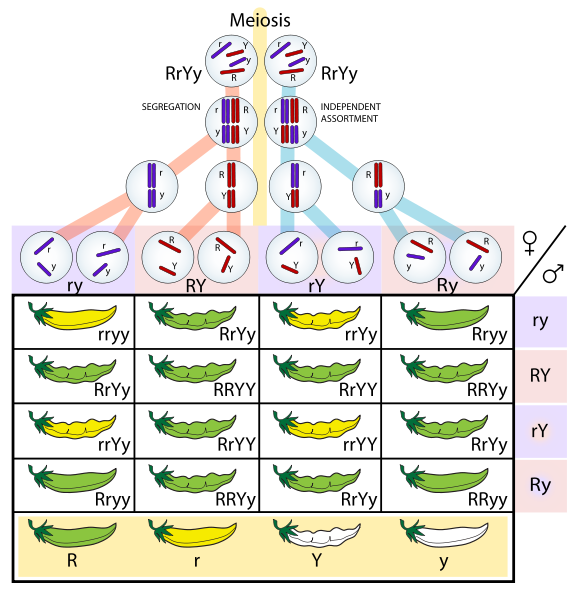 During metaphase 1, homologous pairs line up together on the metaphase plate.  

The alignment of one pair has no effect on any other pair 
(how each pair lines up is RANDOM and does NOT depend on any other).
Anaphase I-The homologous chromosome pairs are separated and pulled to opposite sides of the cell. (notice that each chromosome remains duplicated)
Telophase I
Cytokinesis
Cytoplasm of cells actually divide and form 2 HAPLOID daughter cells

Remember: plant cells use cell plates, while animal cells form cleavage furrows.
Meiosis II
NO INTERPHASE before Meiosis II
Next stages are identical to Mitosis, except it would be happening twice because two cells were made from Meiosis I
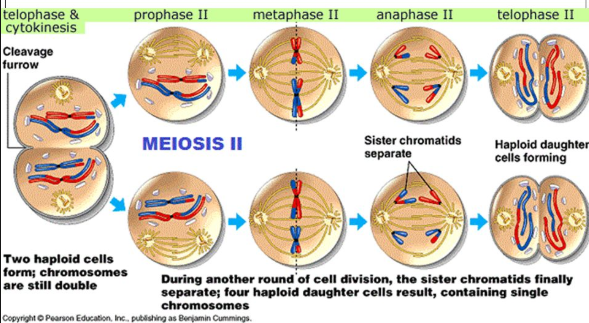 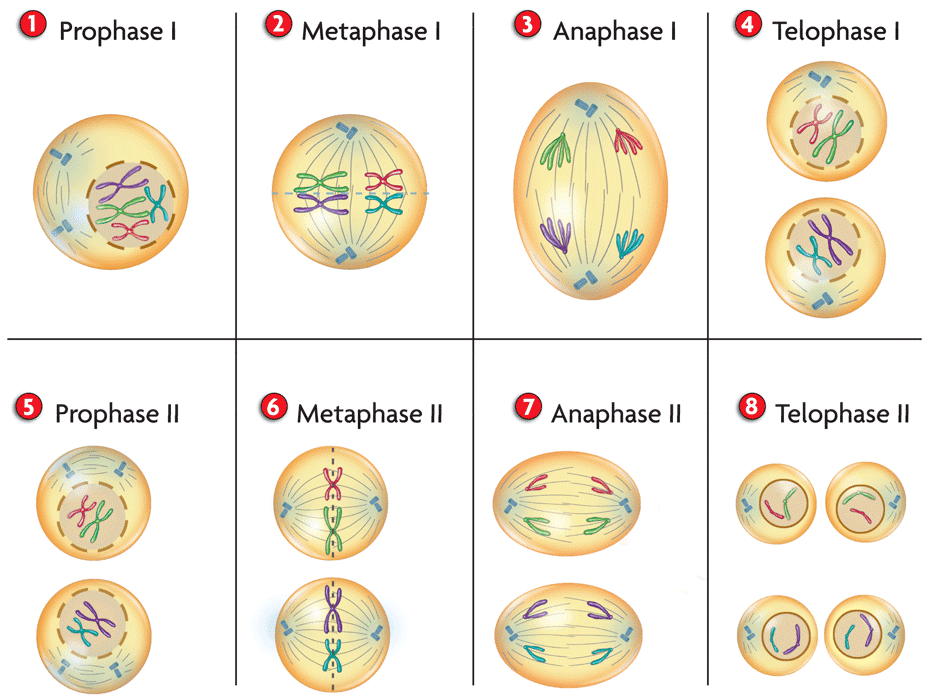 Meiosis I is the “REDUCTIVE DIVISION”
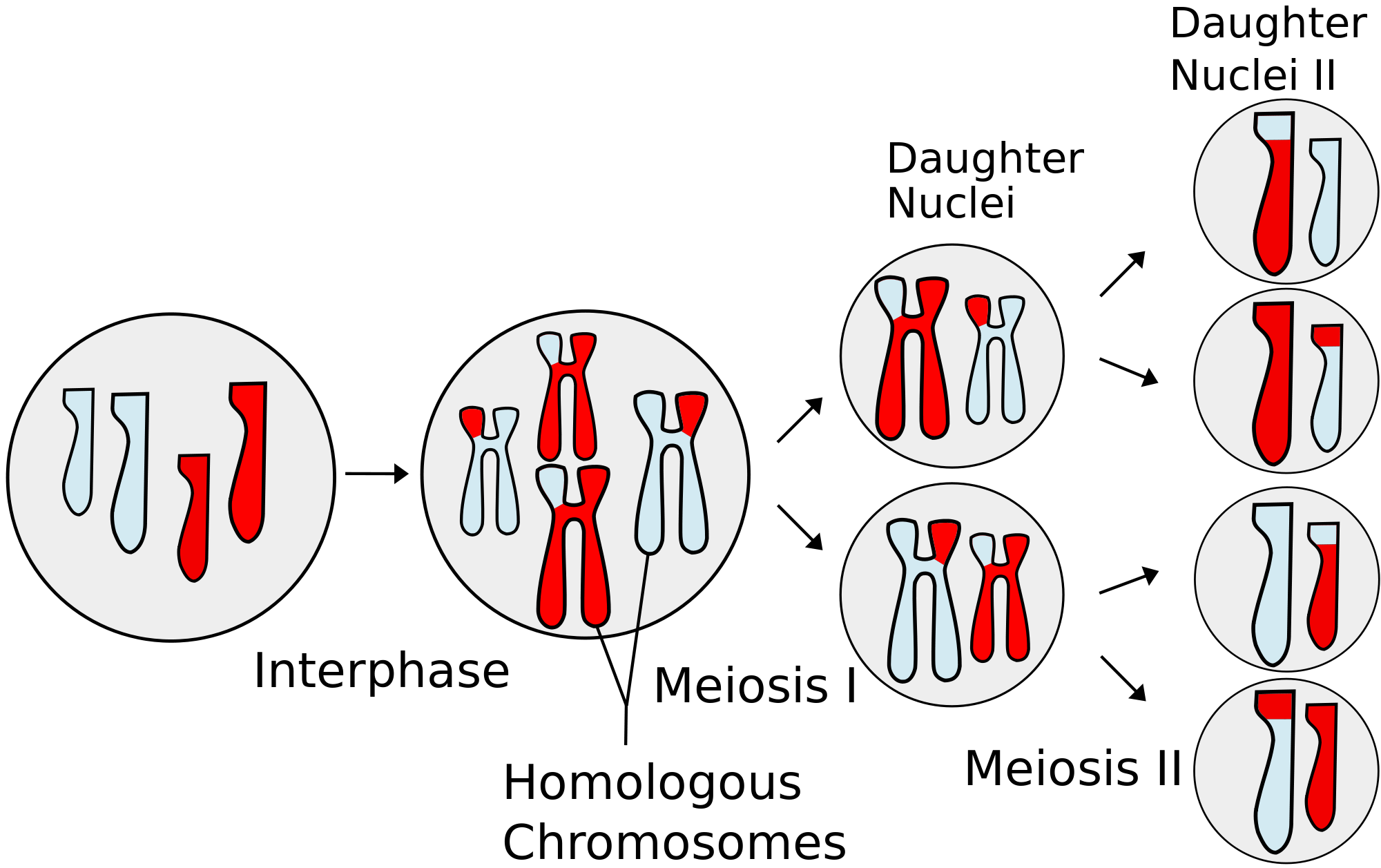 Advantages of Sexual Reproduction
Crossing Over
Independent Assortment 
Which Sperm Fertilizes which egg
“genetic variation”
Meiosis, Sex, and Variation
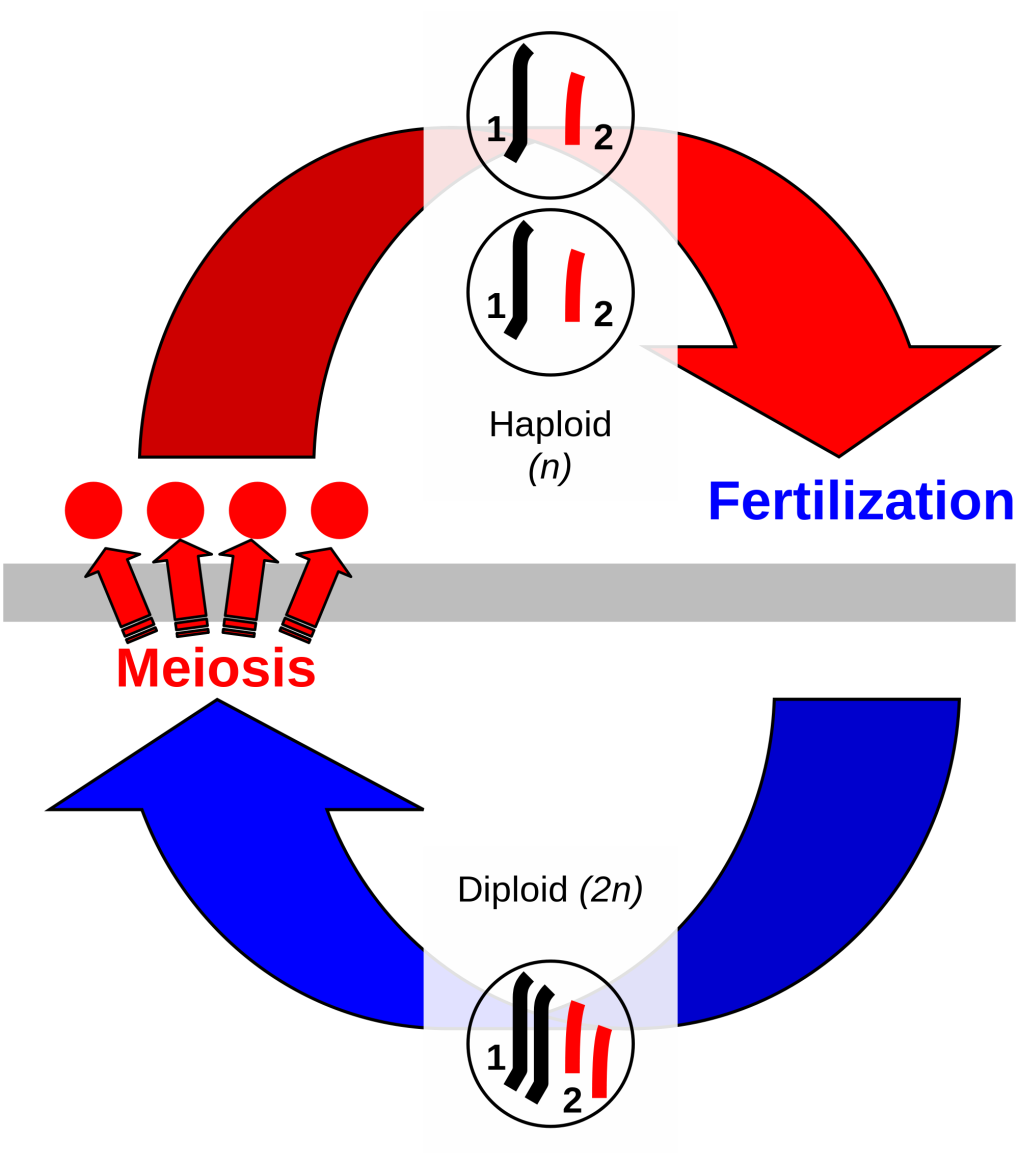 The events of meiosis and the sexual life cycle generate a tremendous amount of variation.
  
Every organism that is produced through sexual selection is genetically unique.
Meiosis in Humans-polar bodies
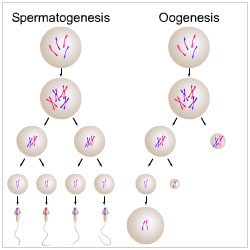 What comes next?
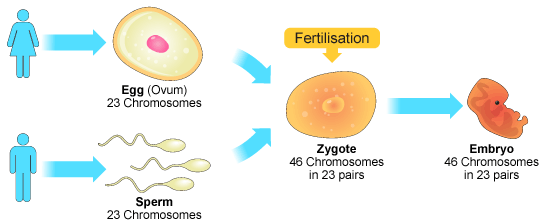 Nondisjunction
“Aneuploidy” = abnormal number of chromosomes
Due to either:
A homologous chromosome pair fails to separate during Anaphase I.
The sister chromatids within a single chromosome fail to split correctly during Anaphase II.
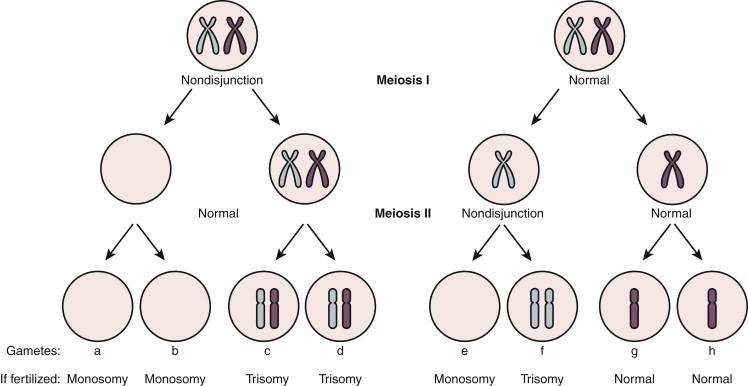 Karyotype – shows gender and nondisjunction
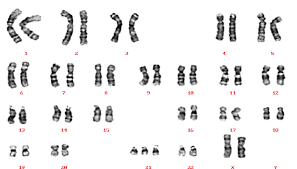